Directing Energy: Goals, Supports, and Structures
8 Aspects of Climate & Culture
Essential Question
How do goals, supports, and structures impact employee engagement within an organization?
[Speaker Notes: Remind participants that this session is intended to be a primer in the research constructs that informed the culture/climate survey they recently took. We will look at the data and explore strategies for better understanding and improving outcomes related to goals, supports, and structures.]
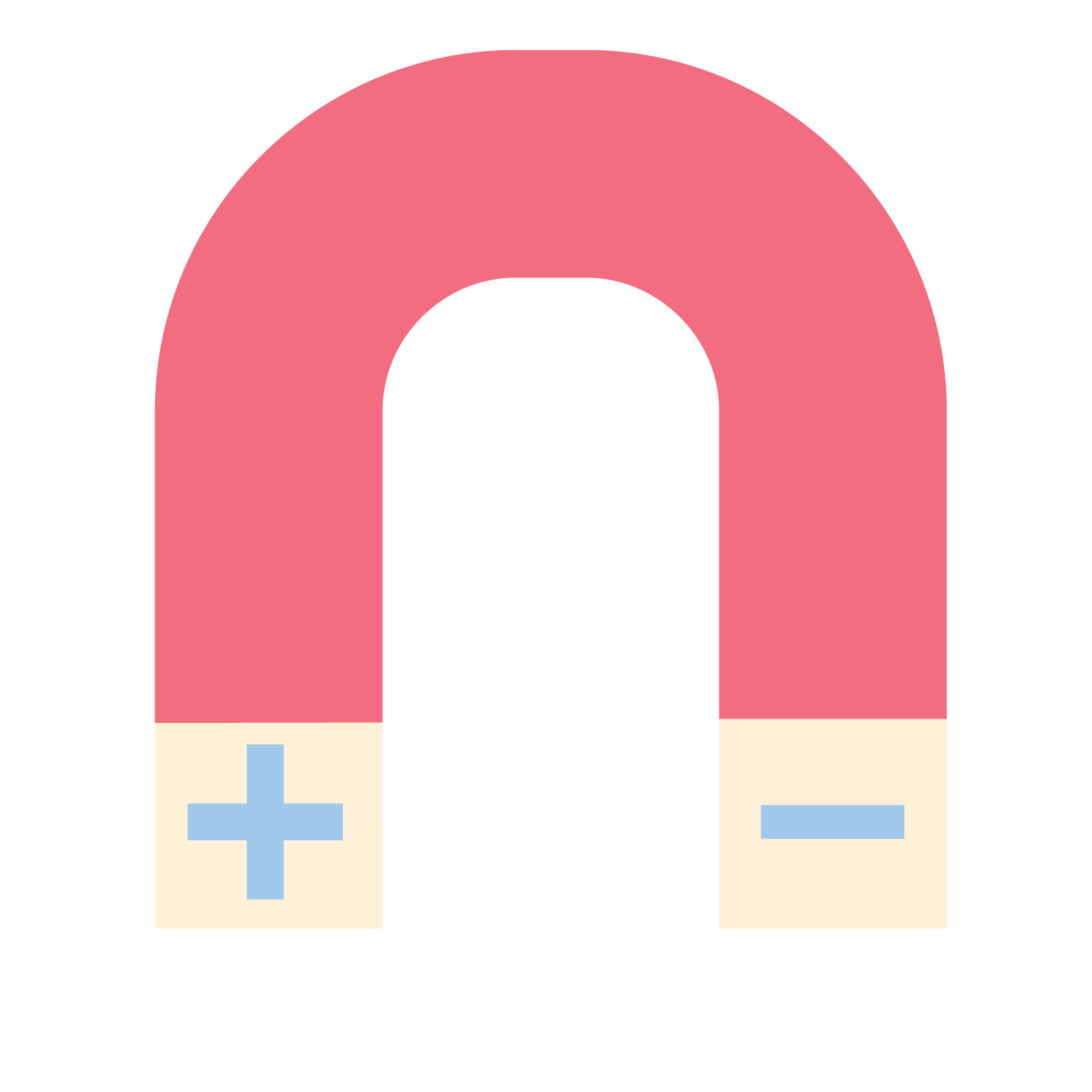 Magnetic Statements
Read some of the quotes on the walls around the room 
Stand near the one that draws your attention the most.
[Speaker Notes: Have participants stand up and walk around the room reading the Magnetic statements posters with quotes on the various purposes/values of goals. Each participant should select the one that they are most drawn to. If you are worried about distribution, put a limit on how many can stand at each poster.
K20 Center. (n.d.). Magnetic Statements. Strategies. https://learn.k20center.ou.edu/strategy/166]
30 second expert
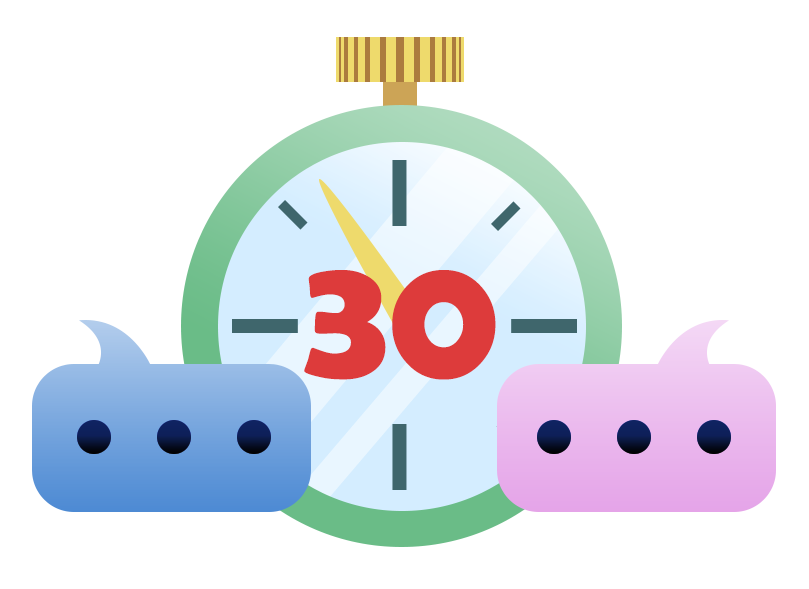 Talk with your group about the quote and why you chose it.
One person from each group, read your quote and share in 30 seconds what you talked about.
[Speaker Notes: While standing in their group at their poster, have participants share out why they chose this quote and generally discuss the quote and what it says to them about the value of goals.
Then have a representative from each group read their quote to the whole room and provide a 30-second summary of what their table talked about in relation to the quote. As each group shares, you may display the slide with their quote for the rest of the room to see (slides 5-8). After all groups have shared, participants can return to their seats.
If you need to be strict on time, you can set up a timer: https://timer.k20center.ou.edu/
K20 Center. (n.d.). 30 Second Expert. Strategies. https://learn.k20center.ou.edu/strategy/1048]
#1
A strong presence of shared goals fosters community and cooperation within the organization.
#2
Being specific about how roles connect to the organizational goals helps to clarify work expectations and provides a focus for the work.
#3
Goals help us to know what success looks like.
#4
Altogether, human resources practices that nurture healthy growth in the staff generate physical, emotional, and cognitive well-being and positive energy, which is an asset toward the organization's strategic goals.
Lesson Objectives
Explore research-based characteristics of Goals, Supports, and Structures
Analyze survey constructs and data in the context of their organization
Apply strategies to their role within their team and organization
Directing Energy: Leadership and Strategic Alignment
Read the research brief
Choose a phrase, sentence, or idea from the research brief that is your point of most significance.
Discuss with your group.
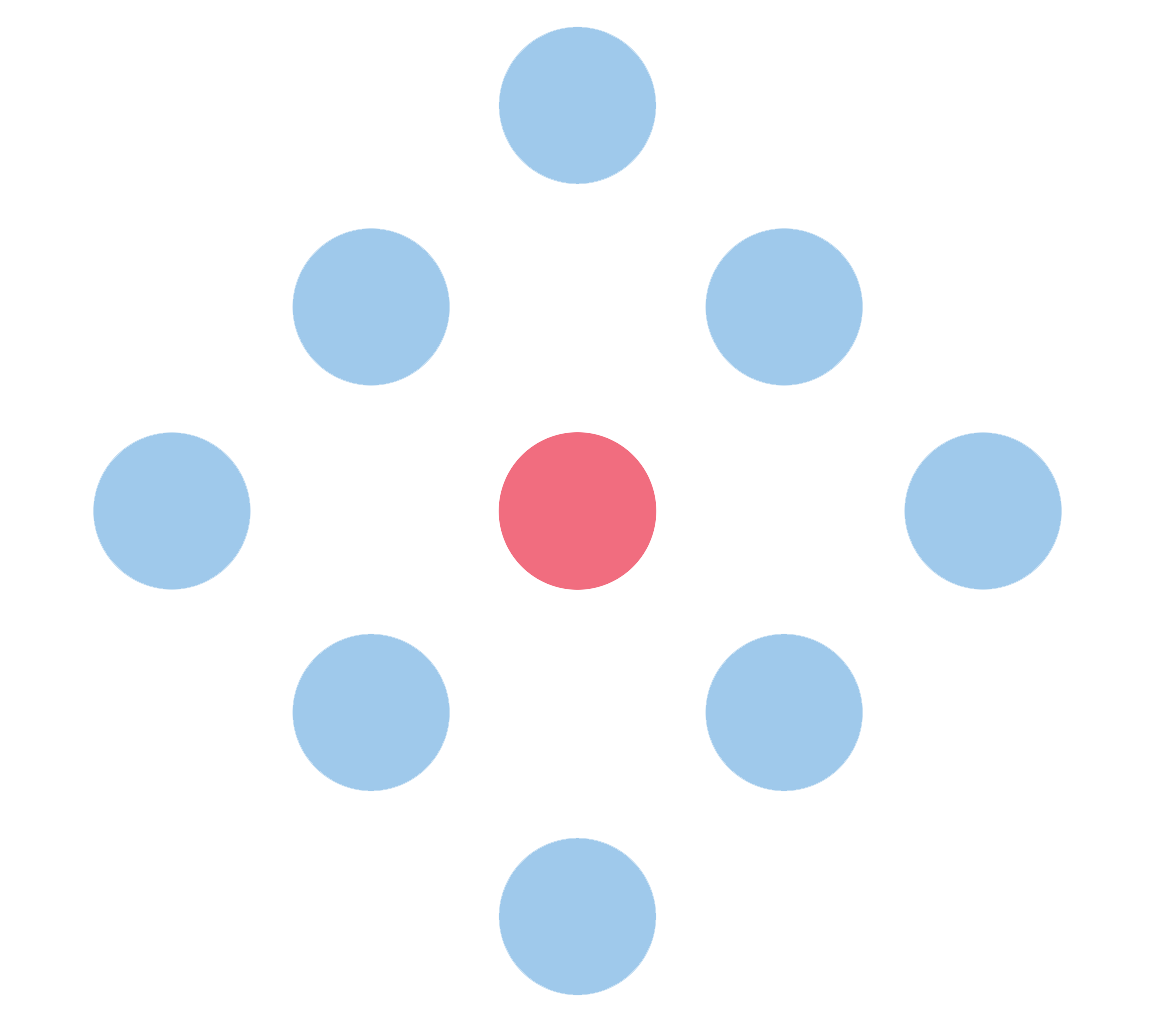 [Speaker Notes: Formative Assessment Feedback MB: Do we need to structure how groups share out to the whole group?
K20 Center. (n.d.). Point of Most Signficance. Strategies. https://learn.k20center.ou.edu/strategy/101]
Job Demand-Resources Model
Motivation, Commitment, Well-being
Resources
Organizational Outcomes, Job Performance, & Job Satisfaction
clear/consistent information = resource
conflicting information = demand
Example:
Burnout, Stress, loss of health
Demands
[Speaker Notes: Briefly overview the model. The Job demands-resources model is a common framework for research on organizational climate/community. There are varying levels of complexity used for conducting research but the basic concept is that job resources (emotional, organizational, social, etc) increase motivation and commitment where job demands in these same areas lead to burnout, stress, and reduced well-being. The overall sense of job satisfaction and improved organizational outcomes in terms of performance and culture are about the balance between these two things. Demands exist and will happen, but resources moderate and buffer the negative impact they have if the resources are adequate or outweigh the demands. 

Ask volunteer to summarize/ provide examples of resources]
Examples and Non-Examples
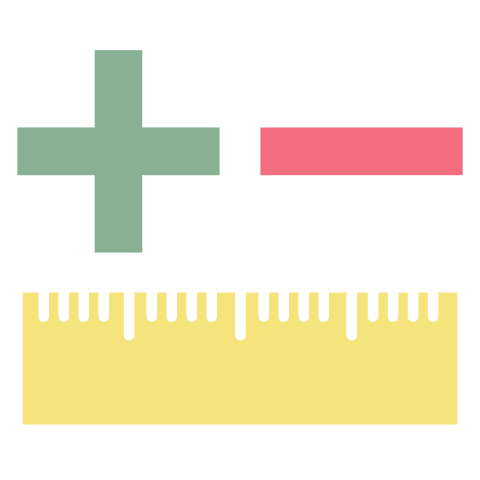 Using the Job Resources list, come up with an example/resource and non-example/demand for at least one item in each of the categories: 
Job design 
Professional Development 
Personal
safe and helpful feedback protocols on job performance = example/resource
uncertainty about job performance = non-example/demand
[Speaker Notes: Allow 10 mins
Work as a table to generate examples and non-examples for each category
Organizer/handout: https://docs.google.com/document/d/1VubhywwUb-Xb9upVPuOVu7O3-TdK_Rd4AL8x10AePzE/edit

Preface the activity with a verbal notice that there are demands that can’t be changed sometimes related to policy, laws, etc. For this activity, we are wanting to look for the ones that we can have some impact on. Demands can be transformed into resources by asking for what you need or at least be offset by resources in how heavy they feel.
K20 Center. (n.d.). Examples and Non-Examples. Strategies. https://learn.k20center.ou.edu/strategy/163]
Look at the Data
PLACE A SCREENSHOT 
OF THE INFOGRAM 
FOR YOUR SCHOOL’S DATA 
IN THIS AREA HERE
[PASTE TINY URL HERE]
PLACE 
QR CODE 
TO INFOGRAM HERE
[Speaker Notes: Pull up slide 14 and ask participants to access both infographics and take a few moments to just look at the data and what is says objectively for now. Point out that they might notice that a lot of these scales are about goals even when it’s not explicitly labeled “goals.” That’s why we started where we did with the magnetic statements activity today, to set the frame.]
Frayer Model
Construct Name
[Speaker Notes: Then number the participants into groups. Consider how many groups you will need so there’s no more than five people per group.
As participants arrange into their numbered groups, provide each group with chart paper and a marker. Display slide15 and direct participants to use this image as a guide to make a Frayer model on their chart paper.
Provide time for each group to look at the data and fill in the boxes for their Frayer Model. 
K20 Center. (n.d.). Frayer Model. Strategies. https://learn.k20center.ou.edu/strategy/126]
Gallery Walk
Walk the room to view each group’s Frayer Model Poster.
As a group, add a sticky note to each poster with a reaction or reflection, such as:
What idea you support most
Additional ideas
Questions you have
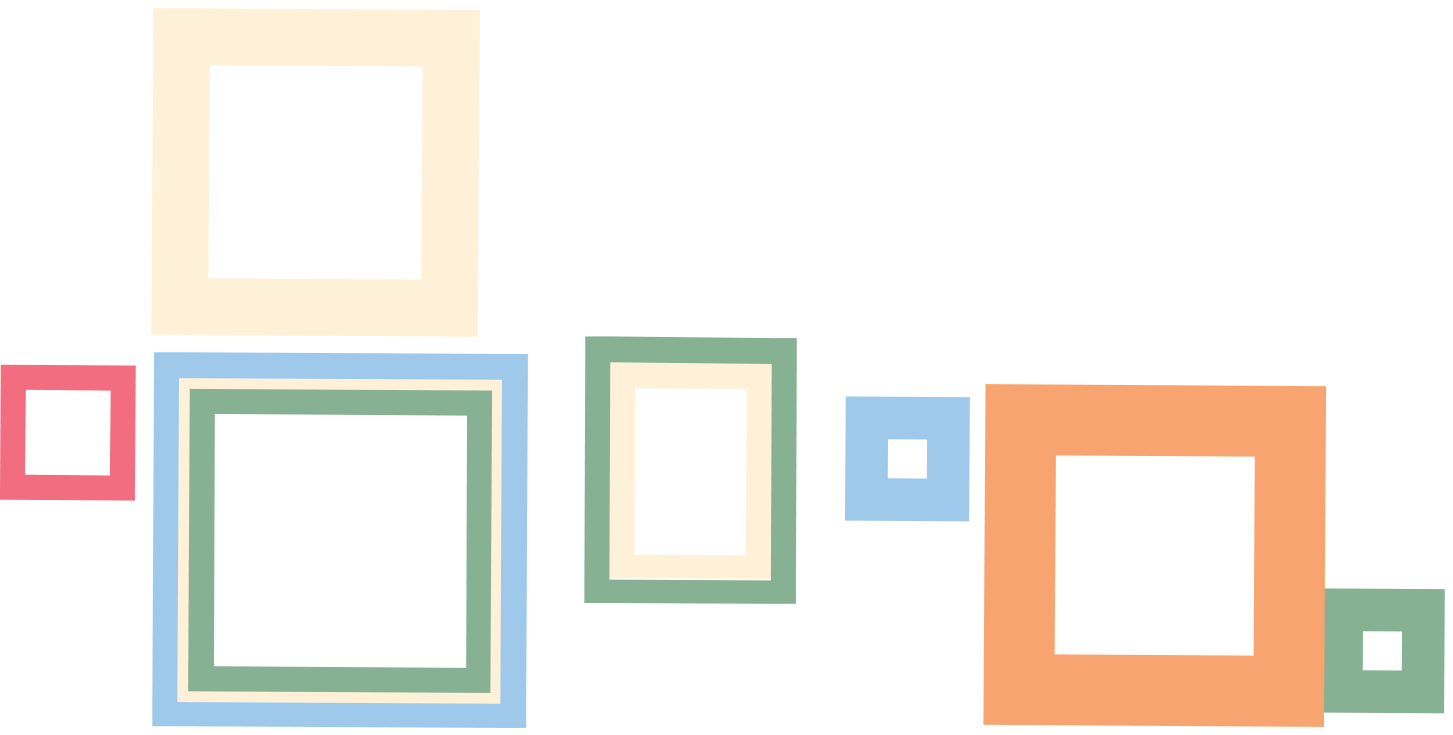 [Speaker Notes: When all the groups have returned to their original poster, ask each group to share one thing from their poster that they feel was the most beneficial insight. 
K20 Center. (n.d.). Gallery Walk. Strategies. https://learn.k20center.ou.edu/strategy/118]